資料４
財政状況に関する中長期試算
〔粗い試算〕28年2月版
◆ 28年度当初予算案を発射台にして、「財政運営基本条例」に基づき、財政状況に関する中長期試算を作成。（発射台となる毎年度の当初予算毎に作成）
◆ 試算にあたっては、「中長期の経済財政に関する試算」（内閣府）で示された経済成長率・長期金利や歳入・歳出の傾向など、現時点で見込むことができる条件を前提に推計。なお、この試算は不確定要素を多く含んでおり、将来に向かって相当の幅をもってみる必要。
大阪府
1
歳入・歳出の傾向
○ 中長期の歳入・歳出の傾向
財政収支の見通し　 【　28年2月版　】
・減債基金の積立不足額の復元　　積立不足額：2,207億円（H28当初後）　　※H13～19の間に合計5,202億円を借入れ
　・財政調整基金　　　　　　　　　　　　残高見込額：  544億円（H28末見込）　　 ※積立目標額：1,450億円（36年度末）
減債基金復元期間(~H36）
単年度収支不足額
収　支　不　足　額
▲520
▲580
▲570
▲630
▲710
▲730
▲740
▲750
減債基金復元額
※H32までは財政収支への影響が大きい事業等を個別積上げ、H37までは内閣府試算の経済成長率・長期金利を前提に推計（H38以降は、横置き）
内閣府試算の経済成長率・長期金利や歳入・歳出の状況など、現時点で見込むことができる条件を前提に推計。
この試算は不確定要素を多く含んでおり、将来に向かって相当の幅をもってみる必要。
2
3
財政収支改善方策の検討
○前回試算（27年2月版）において、収支不足額が８１０億円と見込まれていた２８年度は、財政調整基金からの取崩しなど７８０億円の財源対策を行い、予算を編成。
○２９年度以降は、 前回試算で見込んでいた単年度収支不足額と減債基金への復元に加えて、税制改正による税収の減、地方交付税の減、年金一元化に伴う事業主負担増等による人件費の増などに伴い、前回試算より、収支不足額が拡大。
○決算までの収支改善を考慮しても、財政調整基金の残高が大幅に減少すると見込まれる中、２９年度以降の多額の収支不足額に対応するため、２８年度に財政収支改善方策を検討する。
（億円）
財政調整基金残高の推移
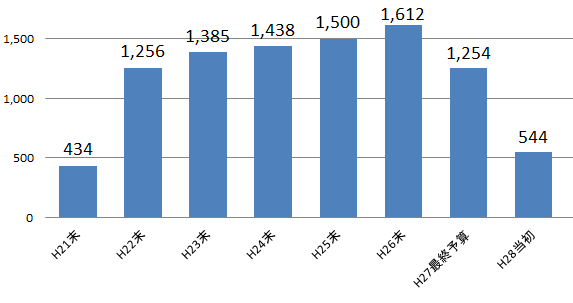 ■実質公債費比率
　地方財政法及び財政健全化法に基づく指標で、標準的な財政規模に対する実質的な公債費相当額の占める割合の過去３年度間平均のこと。
　この比率が18%以上になると起債許可団体に、25%以上になると「財政健全化団体」に、35%以上になると「財政再生団体」になる。
4
5
試算の前提条件　 【　28年2月版　】
6
7
財政調整基金への積立目標額　《1,450億円（ 36年度末）》
【　参　考　資　料　】　①
〇26年度末時点において、積立目標額の3年毎の見直しを行った結果、 10年後である36年度末時点の積立目標額を、1,450億円と設定。
      （今回改めて試算した結果、大きな変動がないことから、積立目標額は変更しません。）
(単位：億円)
・税収の急減(約540億円)
過去20年間の最大の税収の減収幅(2,171億円)のうち、交付税措置で補完できない25%相当分を算入
・災害等の発生(約60億円)
・箕面特別会計
府費負担限度額603億円
(中長期試算織込済)を堅持
・まちづくり会計(390億円)
保有地の売却単価差(433億円)について、損失確定年度の前10年間で均等に積立てることとした場合の要積立額
＊売却見込み分の差損額
　 (40億円) は中長期試算に　
　織込済
【　参　考　資　料　】　②
（参考）前回試算　 【　27年2月版　】
【課題①】 財政調整基金積立目標額 
　　　　　　　　　　　　　1,450億円(36年度末)　　　　　　　　　　　　　　　　　　　（H27末見込み  843億円）
【課題②】減債基金の積立不足額の復元
　　・積立不足額：2,502億円（H27当初後）
　　　　　　　　　　　※H13～19の間に合計5,202億円を借入れ
　　・今後10年以内（～H36）の解消をめざす（行財政改革推進プラン（案））
　　　　　⇒ 実質公債費比率が18%未満になるのはH37に
単年度不足額
要　対　応　額
要対応額の推移 （ 折れ線 ）
内閣府試算の経済成長率・長期金利や歳入・歳出の状況など、現時点で見込むことができる条件を前提に推計。
この試算は不確定要素を多く含んでおり、相当の幅をもってみる必要。
減債基金復元額
※H31までは財政収支への影響が大きい事業等を個別積上げ、H36までは内閣府試算の経済成長率・長期金利を前提に推計
8